UN CAZ RAR DE TUMORI NEUROENDOCRINE  PANCREATICE METACRONE
Vornicu  Alexandra, Trofin  Ana-Maria, Zabara Mihai, Cadar  Ramona, Crumpei  Felicia, Ursulescu  Lupascu Corina, Lupascu Cristian  
Spitalul Clinic ‘Sf. Spridon’ Iasi, Clinica II Chirurgie
Introducere
Tumori  neuroendocrine pancreatice (PNETs) sunt un  grup  rar de tumori neuroendocrine (NET) , cu origine  in celule insulare producătoare de hormoni

Tumori neuroendocrine pancreatice (PNETs) au o incidență estimată de mai puțin de 1 la 100.000 de persoane și reprezintă 1,3% din totalul neoplasmele pancreatice

Tumorile se caracterizeaza prin caracterul  funcțional sau  nefuncțional bazat pe producția de hormoni, efecte biologice și simptome.
Prezentare caz
2007
B. M.,  sex F, 36 ani
Motivele internarii:
Dureri localizate  in etajul  abdominal  superior
Scadere ponderala importanta ( 10 kg- 1 luna)

Antecedente heredo-colaterale: nesemnificative;

Antecedente personale patologice: nesemnificative
Analize  de laborator

Hemoleucograma –normala;

Probe de coagulare- normale;

Ionograma – normala;

Functie renala- normala;

Probe hepatice- in limite normale cu exceptia TGP (377 U/L)  ,  TGO (81 U/L)  si Fosfataza Alcalina ( 180 U/L)
Ecografia  abdominala : descrie  la  nivelul  capului  pancreatic  o formatiune hipoecogena, bine delimitata,  de  aproximativ 4 cm diametru;  ficat fara metastaze; absenta  adenopatiilor intraabdominale si a lichidului intraperitoneal

Examenul CT abdominal confirma  prezenta  tumorii cefalopancreatice
Explorari imagistice :
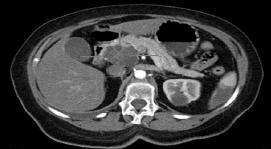 Interventie  chirurgicala

Laparotomie exploratorie
Colecistectomie 
Duodenopancreatectomie cefalica prin abord posterior
Lavaj 
Drenaj peritoneal multiplu


Evolutie postoperatorie fara evenimente
REZULTAT   ANATOMO-PATOLOGIC

Piesa  de  duodenopancreatectomie  cefalica  ce  contine  noduli  tumorali  de  tip  endocrin,cu  arhitectura  trabeculara  si  lobulara; 

Edem  stromal si tendinta  de invazie  a  tesutului  fibros peritumoral si a filetelor  nervoase

Caracteristicile  tumorii  sugereaza  o  evolutie  agresiva spre  malignitate

Concluzii : tumora  neuroendocrina  pancreatica nesecretanta


Dispensarizare oncologica:

 a urmat tratament cu TARCEVA
2009
Internare Clinica Chirurgie toracica

Diagnostic:  Metastaza pulmonara lob inferior stang 

Operatie : toracotomie si metastazectomie


Rezultat anatomo-patologic:  metastaza de adenocarcinom  cu posibil punct de plecare  cap de pancreas
2015
Reinternare  Cl II Chirurgie


Motivele internarii:

Dureri  localizate  in  etajul  abdominal  superior
Lipotimie 
Astenie  fizica  marcata
2015
Analize de laborator

Hemoleucograma -  Hb= 11,5 g/dl

Ionograma- normala
Probe de coagulare- normale
Functie renala – normala
Probe hepatice – normale
Rezerva alcalina = 19,4
Amilaza- 101
Lipaza – 345
Amilazurie - 400
Glucoza  - valori cuprinse intre 18 si 40 mg/dl
2015
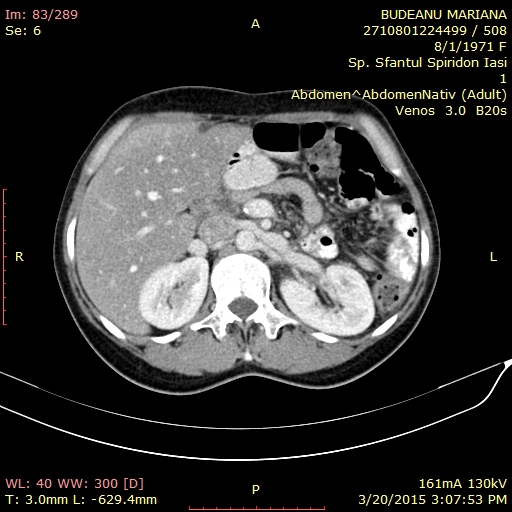 Ecografie  abdominala : ficat cu dimensiuni normale, steatozic, splina, rinichi- normale, absenta lichidului  liber  intraperitoneal;  la nivelul corpului si cozii pancreasului-  nodul hipoecogen  de 31/18 mm


Examen CT abdominal:  la  nivelul  corpului si cozii pancreasului-  formatiune expansiva, solida,  neomogena mativ, cu importanta priza de contrast, contur  net si  dimensiuni de 31/28/34 mm.
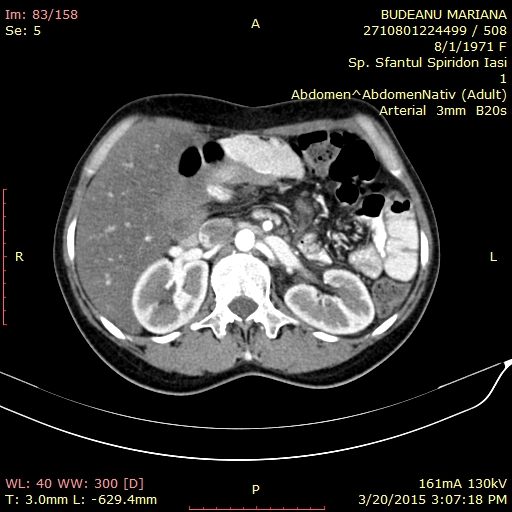 2015
Simptomatologia  clinica, caracteristicile imagistice  ale tumorii si analizele de laborator ridica suspiciunea  diagnosticului de  INSULINOM
2015
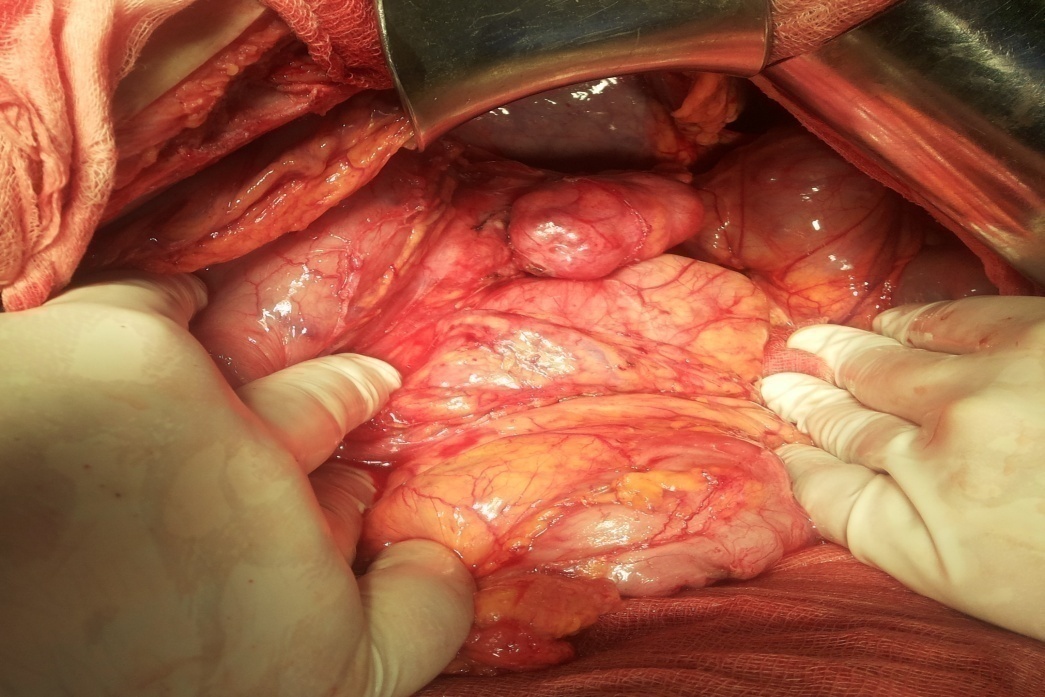 Interventie  chirurgicala

Laparotomie exploratorie

Visceroliza

Tumorectomie  cu  rezectie pancreatica   atipica

Pancreatorafie 

Drenaj peritoneal
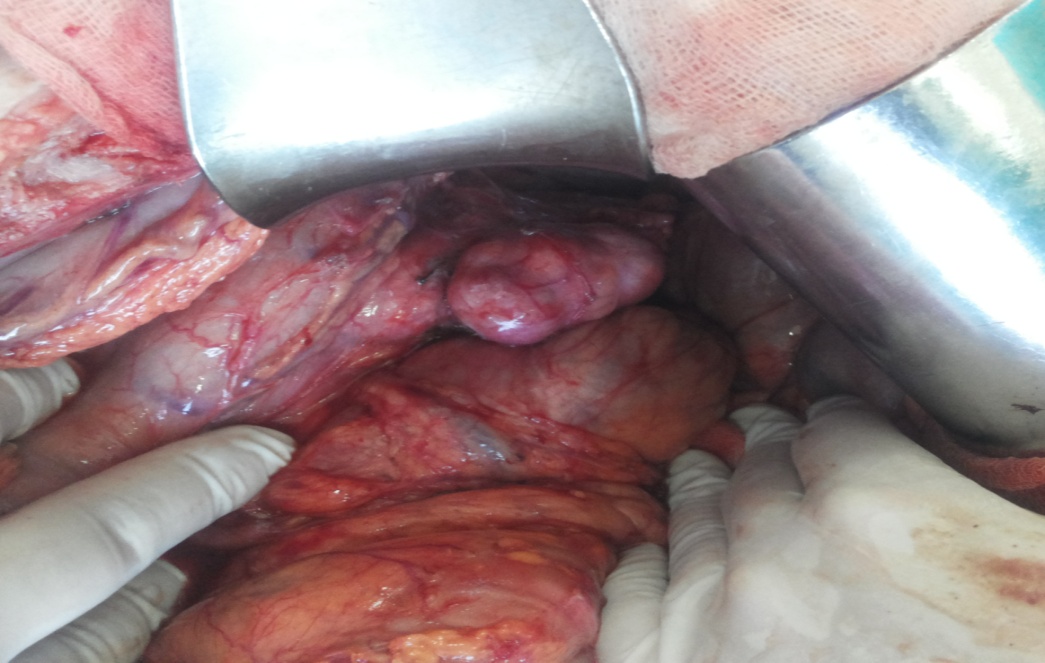 2015
Evolutie postoperatorie

Normalizarea  valorilor  glicemiei

Complicatii postoperatorii: aparitia unei fistule pancreatice cu debit mic
2015
Rezultat  anatomo-patologic

Piesa  de  rezectie  prezinta  o proliferare  tumorala  cu arhitectura trabeculara  sau  acinara cu pleiomorfism  celular  moderat si indice  mitotic  ridicat

Aspectele  morfologice  identificate corespund unei  tumori neuroendocrine  G2  cu prognostic intermediar
pT2N0-G2 LV0Pn0
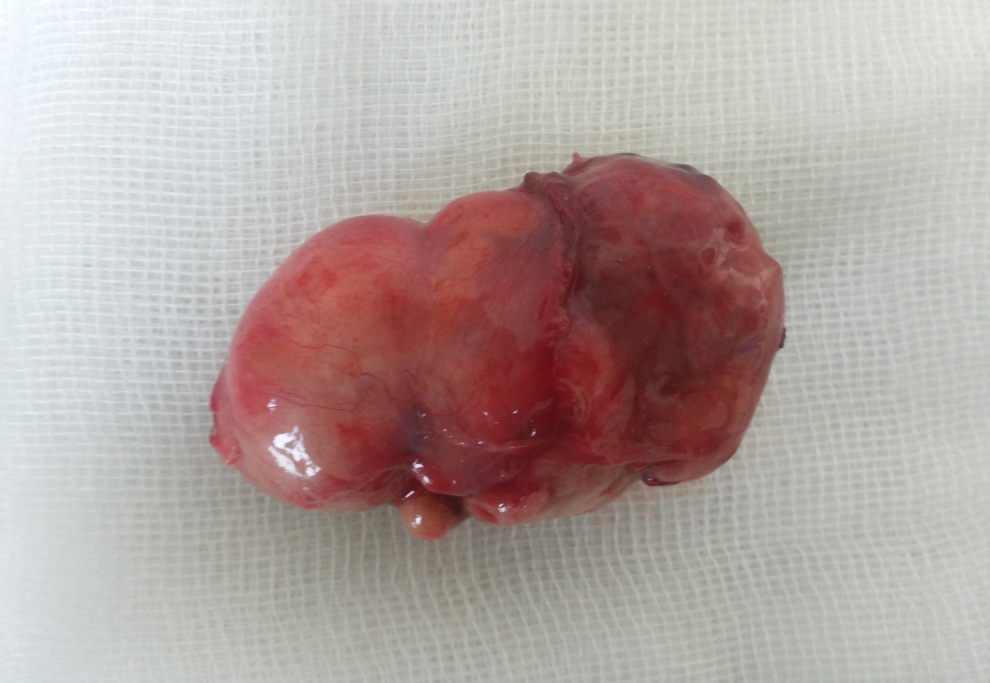 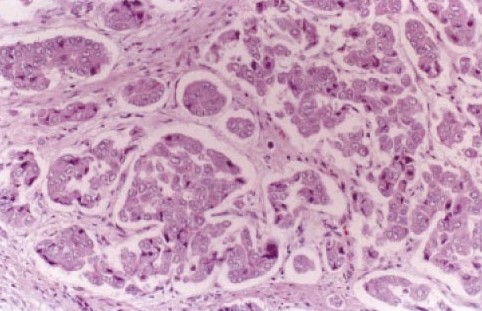 2015
Imunohistochimie 

Intens pozitive  difuz  membranar  sau  citoplasmatic  in proliferatul  tumoral:
	NSE
	Cromogranin 
	Sinaptofizin
	CD56

Ki67 – 3%

Aspectele  morfologice  si  reactiile  imunohistochimice confirma  prezenta  unei  tumori  neuroendocrine  cu prognostic  intermediar  tip G2
Octombrie 2015
Internare   Clinica  de  Endocrinologie

Motivele  internarii : vertij,disfonie,disfagie pentru  solide si lichide,scadere  ponderala(~6kg/an),parestezii la nivelul membrelor.

Bilantul  hormonal  tiroidian  indica  eutiroidie : TSH=1.6uIU/ml, FT4=0.995ng/dl;

Bilantul  fosfo-calcic  deceleaza  hipercalcemie : CaTotal=10.45mg/dl, 
CaIonic=4.71mg/dl,Mg=2.21mg/dl,P=2.87mgdl,FA=98U/I
Dozarea  vitaminei D releva  deficit  sever :6.85ng/ml cu un PTH crescut=233.4pg/ml

Markerii  specifici  TNE : cromogranina  A  normala, serotonina , ac 5HIAA,sinaptofizina  - in lucru
Octombrie 2015
Ecografia cervicala : LTD dimensiuni normale; pe aria de proiectie  a  paratiroidei  nodul hipoecogen  de  15/9/11 mm, bine delimitat, cu semnal Doppler si posibil calcificare  centrala; cateva mici adenopatii inflamatorii  latero-cervical bilateral de 6-8mm.

Scintigrafia tiroidiana : LTD  contur  regulat  si  distributie moderat  neomogena de TcO4; nodulul  descris ecografic in jumatatea  inferioara  lobara se  proiecteaza  intr-o zona hipofixanta  de  radiofarmaceutic;  LTS  contur  regulat,captare  neomogena  de  radiofarmaceutic,jumatatea  superioara  lobara  discret  hipercaptanta  de  farmaceutic  comparativ cu  restul  tesutului  tiroidian  lobar  si  de  glande paratiroide ( aspect  de   adenoame  paratiroidiene  inferior  drept  si  inferior  stang).
Octombrie 2015
Noduli  tiroidieni
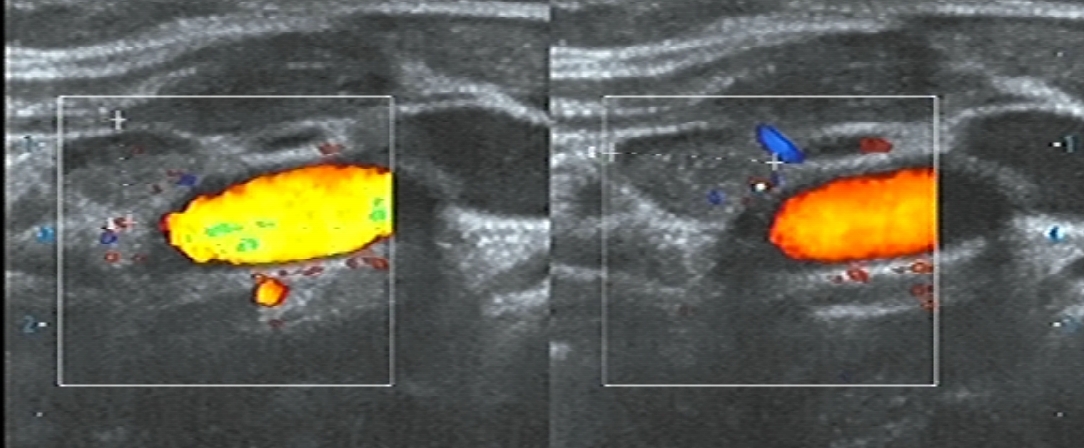 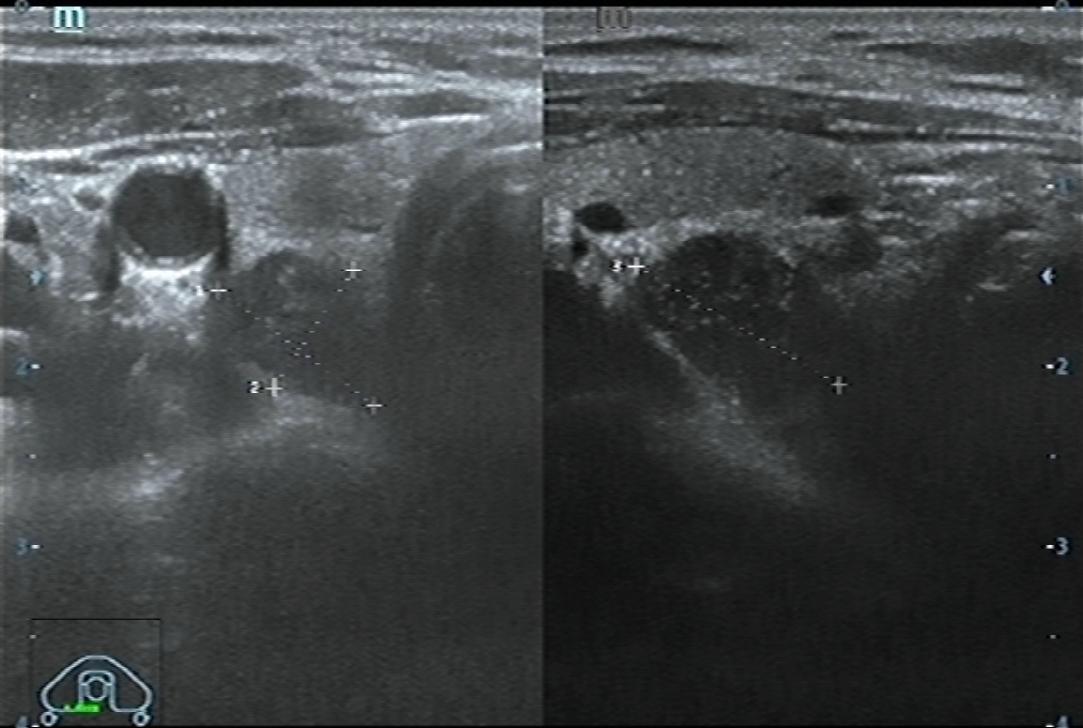 Octombrie 2015
Noduli  paratiroidieni
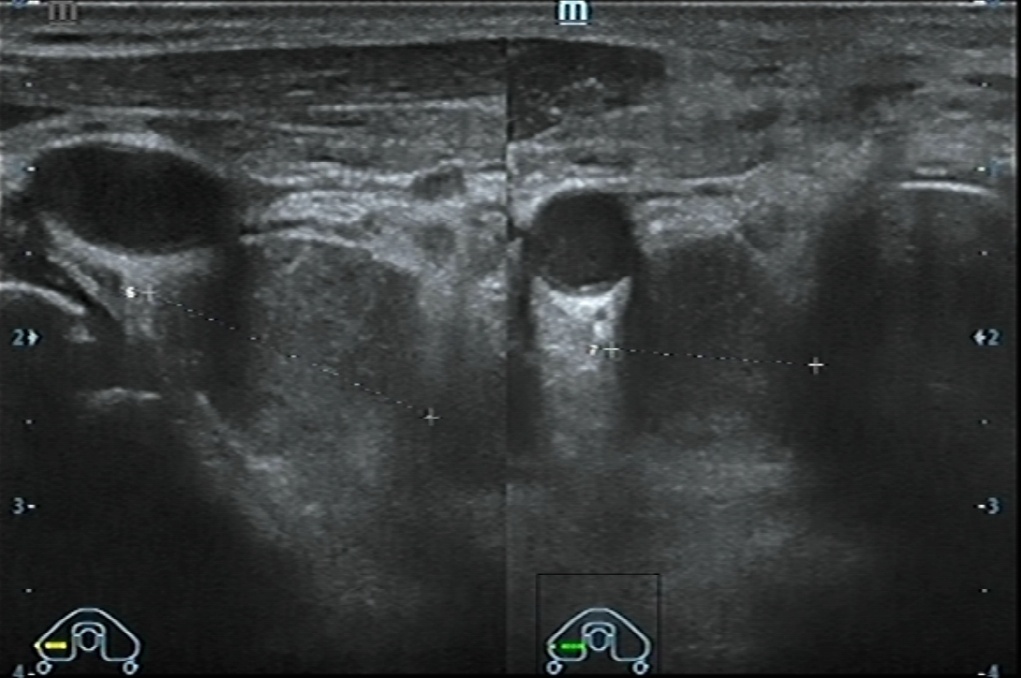 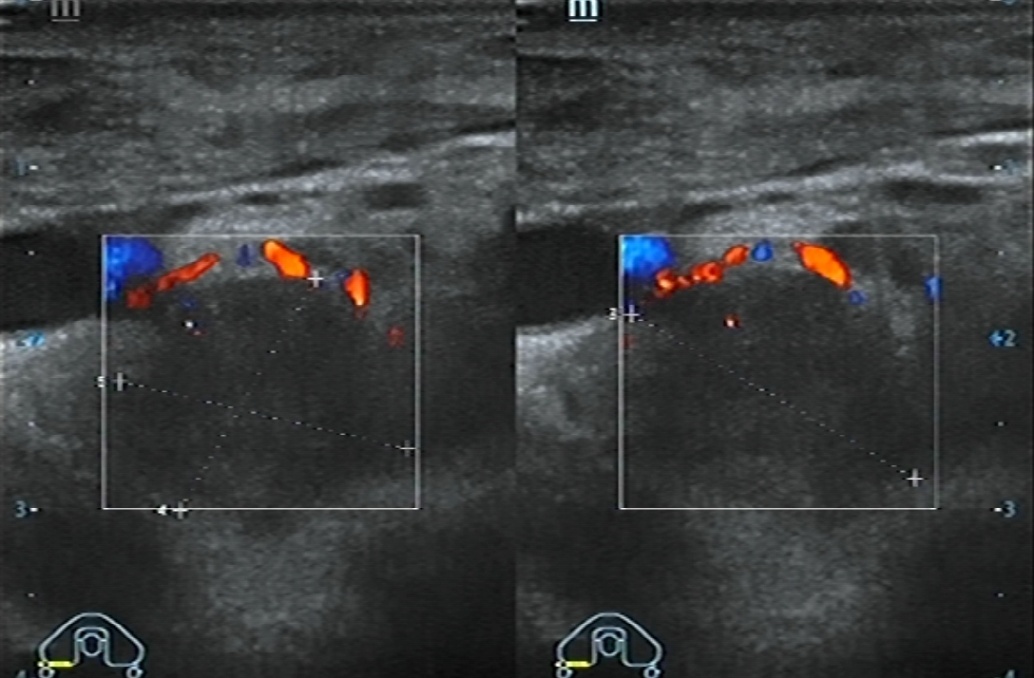 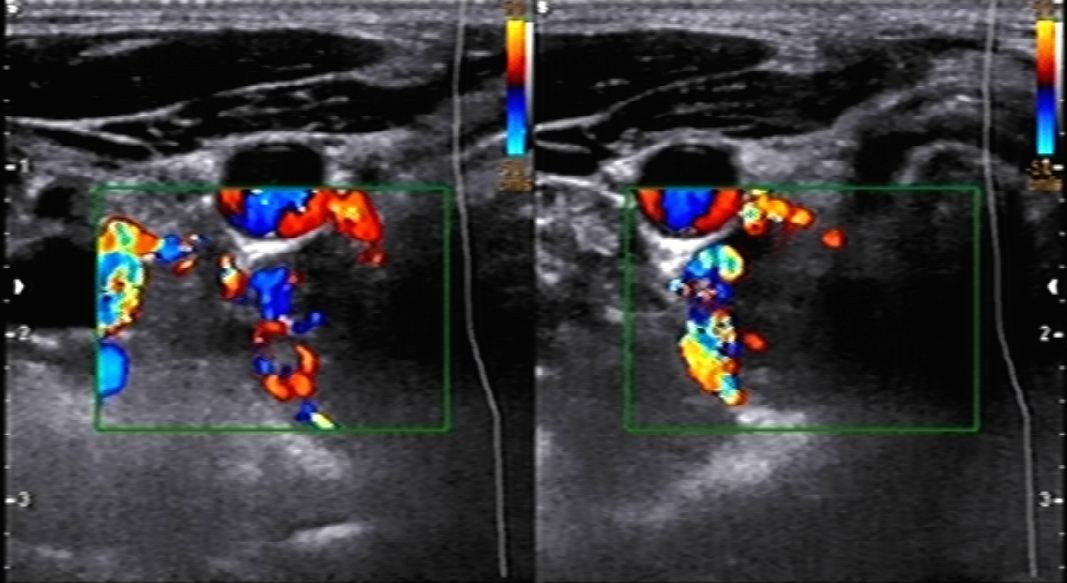 Noiembrie 2015
Reinternare   Clinica  II  Chirurgie

Interventie  chirurgicala :  

Tiroidectomie  totala  cu  paratiroidectomie  bilaterala
Drenaj  loja  tiroidiana

Evolutie  postoperatorie :  favorabila

Rezultat  anatomo-  patologic :  gusa  coloida  predominant  mediofoliculara  si  glanda  parotida  fara  modificari  cu semnificatie patologica.
Martie  2016
Ecografia   regiunii  cervicale : LTD absent chirurgical, in loja o formatiune hipoecogena  bine  vascularizata de 12/10 mm la 10 mm subcutan( obs. paratiroida);








 Ecografia  de  parti  moi  cervical :   retrosternal  posterior  de  ACC  dr – formatiune   hipoecogena, neomogena  de  14/12 mm la 14 mm subcutan, bine  vascularizata  central.
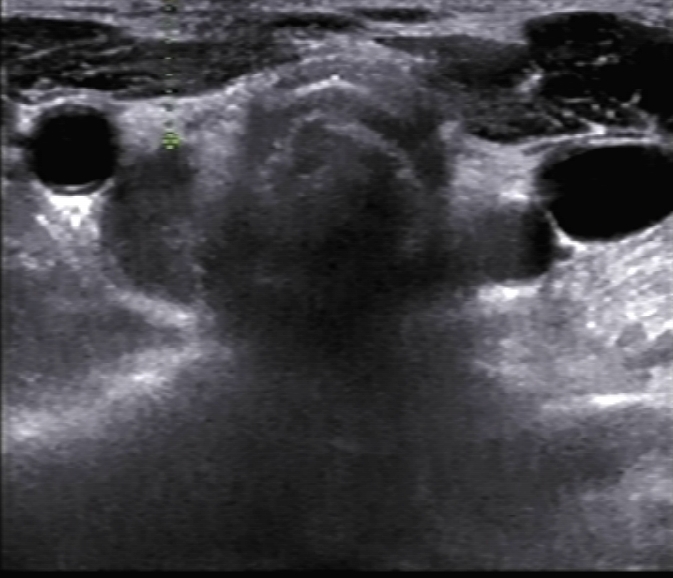 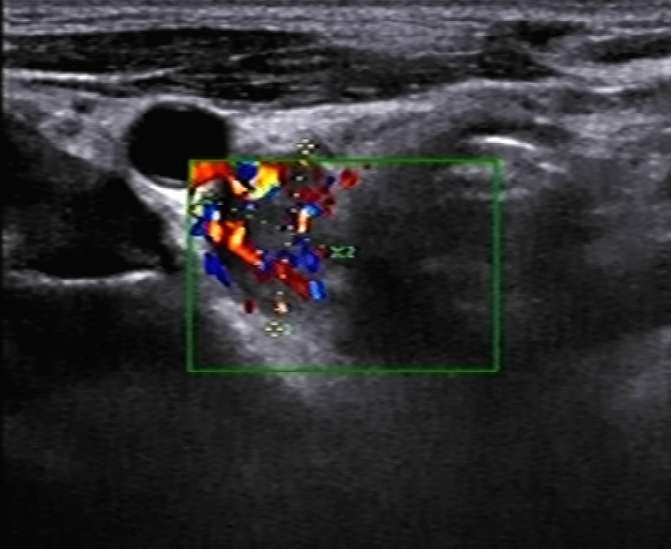 Martie  2016
CT  cervico  toracic : in loja de tiroidectomie,postero-lateral  drept se deceleaza o  formatiune  ovalara.bine delimitata,cu discret  efect de masa asupra  esofagului (pe care-l  deviaza usor spre stanga),cu contrastare  intensa,in contact cu artera tiroidiana  inferioara  dreapta,cu  dimensiuni  globale  de 23/11/20mm – formatiune cu  caractere  imagistice  de tip benign.
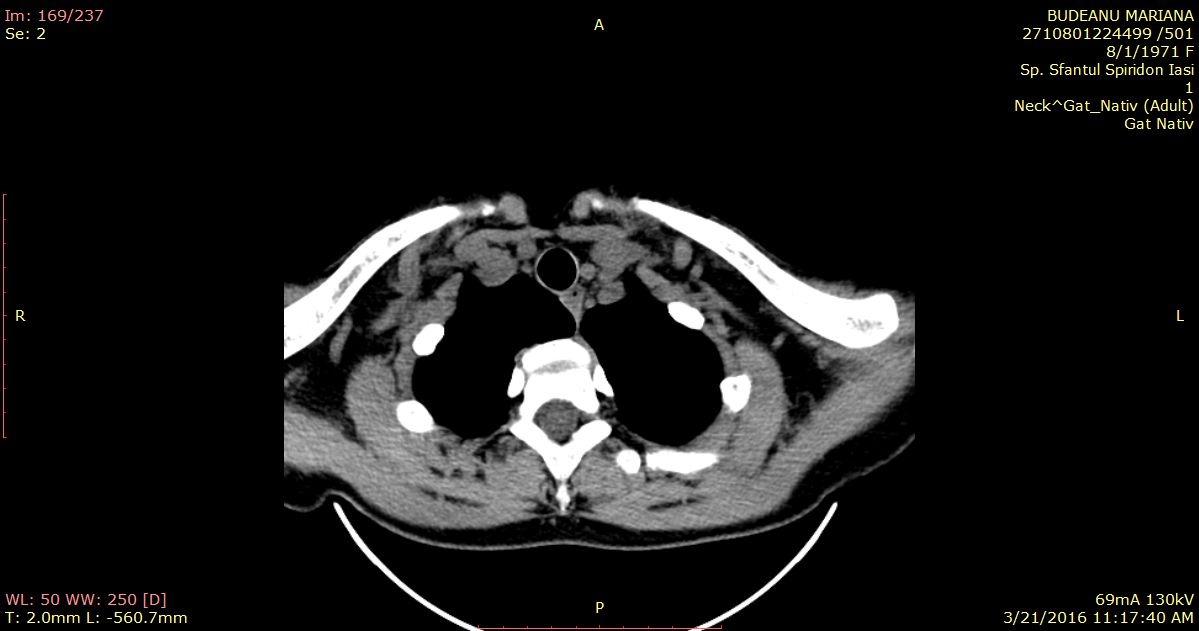 Martie  2016
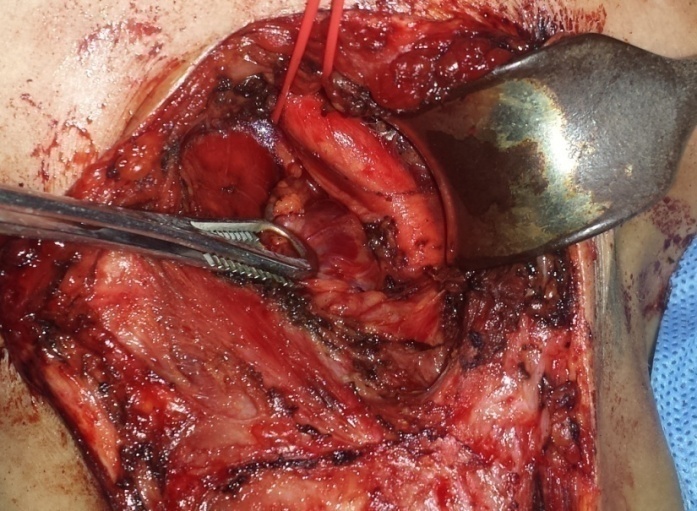 Interventie  chirurgicala :

Paratiroidectomie  dreapta
Drenaj  laterocervical drept

Ecografie  intraoperatorie:







Evolutie  postoperatorie :  favorabila

Rezultat  anatomo-patologic :   adenom  de  glanda  paratiroida  in context clinic.
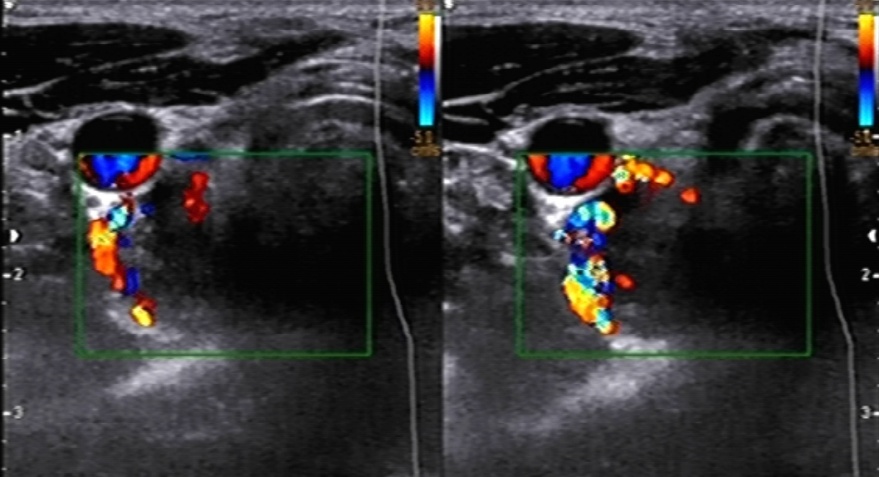 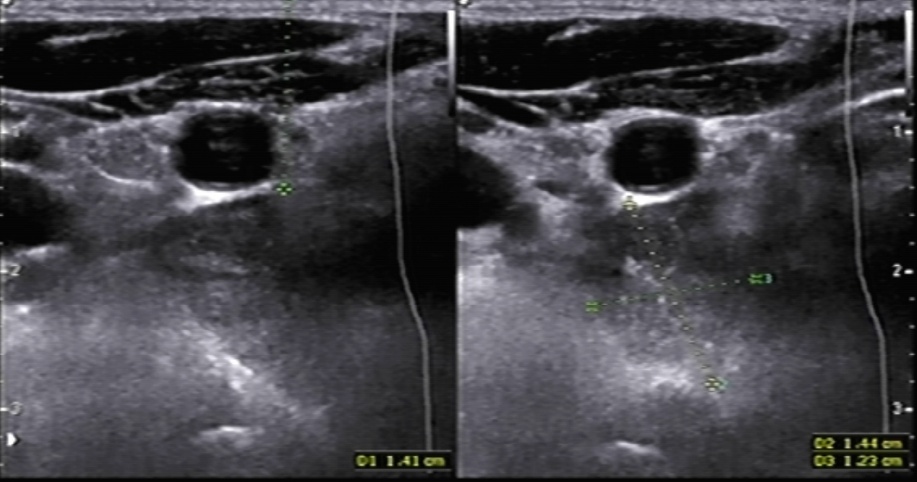 Discutii si concluzii
Tumorile  neuroendocrine  pancreatice (pNET) sunt un grup heterogen de tumori rare

Evaluarea unei pNET : 
identificarea  sindromului  clinic  caracteristic 
diagnosticul  imagistic (localizarea tumorii, prezenta metastazelor etc.), 
diagnosticul  histopatologic;
diagnosticul  imunohistochimic  cu  decelarea  markeri-lor  ce permit  aprecierea  prognosticului, eficienta  tratamentului medical si dispensarizarea (NSE, Cromogranin , Sinaptofizin CK 19, VEGF-C, receptorul pentru somatostatinã etc.),
Tumorile  endocrine pancreatice nonfunctionale (NF-PNETS) sunt  localizate intrapancreatic si  se caracterizeaza  prin dimensiunile  mari (70%> 5 cm). 

Diagnosticul intr-un stadiu avansat  - decelarea metastaze hepatice in 60-85% 

NF-PNETS nu sunt asociate cu un sindrom clinic hormonal, iar  simptomatologia la  prezentare  se datoreaza tumorii în sine si  includ dureri abdominale (40-60%), ponderala sau sindrom  icteric.

Chiar într-un stadiu avansat, au o progresie  lenta , cu o  rata de supravietuire la  5 ani  de pana la 30-50%.
Interventii  chirurgicale  cu excizia tumorii primare  reprezinta tratamentul  de  electie  pentru boala  resecabila

Tratamentul  chirurgical  curativ –
 pentru tumorile benigne este indicatã 
enucleerea care se poate realiza si laparoscopic. 
rezectiile pancreatice, desi disproportionate, sunt uneori licite (noduli sateliti, nesidioblastozã). 
TPE maligne, atitudinea chirurgicalã agresivã

Analogi  de  somatostatină  sunt indicate în special în tumorile hormonal active pentru  a  ameliora  simptomele

Rezectia  metastazelor  hepatice, ablatia prin radiofrecventã sau chimioterapia intraarterialã  sau  chemoembolizarea sunt eficiente si licite.
[Speaker Notes: Va multumesc!]